RC Monthly Mindfulness Come Fill Your Cup
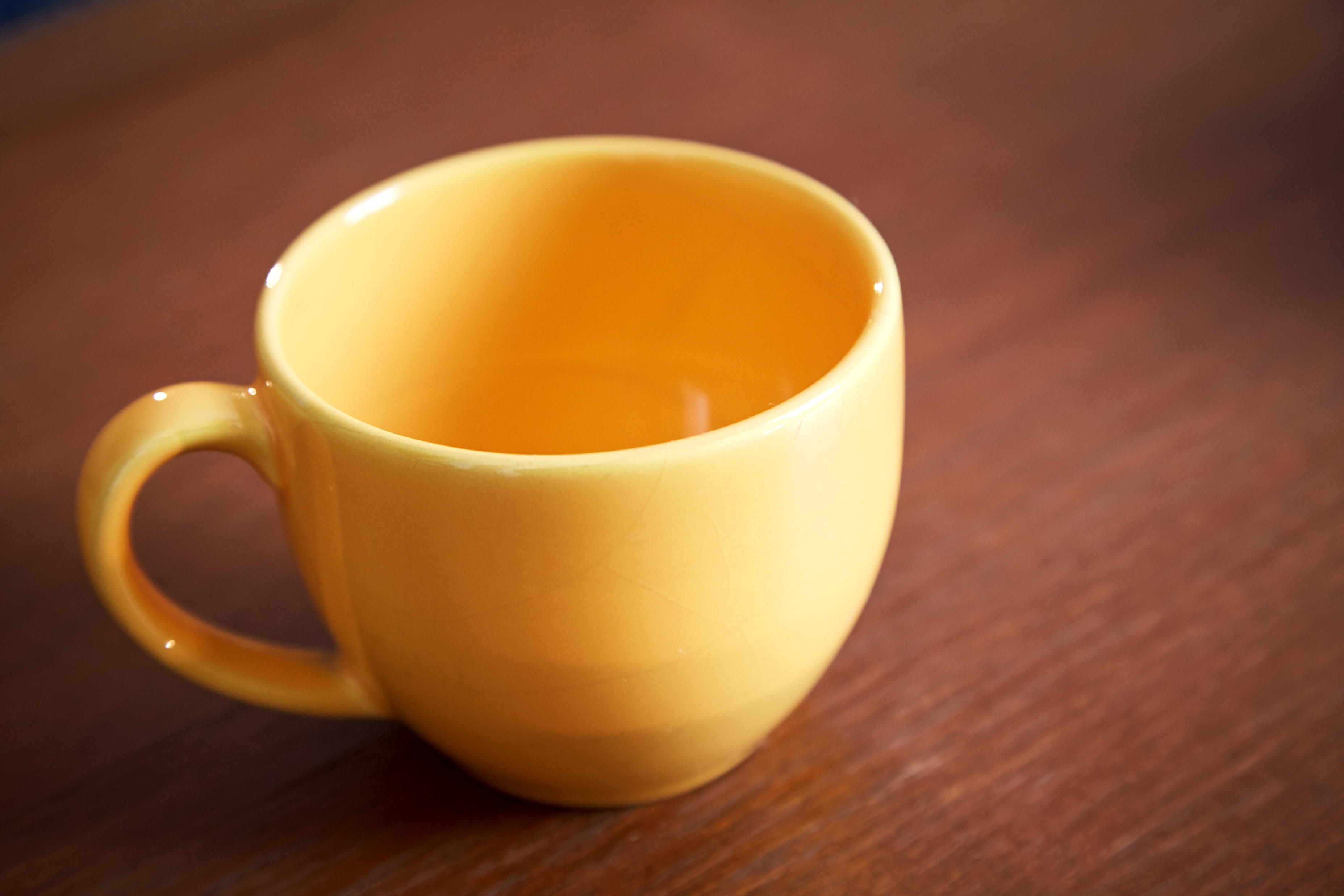 Offered by the Traumatic Stress Institute of Klingberg Family Centers
Agreements
Focus on well-being - Fill your cup

Sustain RC culture - Pour from a full cup

Do no harm - Care for your cup
All practice is optional
Take a break or stop if feeling distressed
Be kind and gentle, with self and others
Seek support as needed
Gratitude
Affirmation of goodness in the world - events, people and experiences from which we have benefited



Recognition of sources of goodness - things and people outside of ourselves that generate the goodness we receive
Benefits of Gratitude
Increases happiness and life satisfaction

Boosts feelings of optimism, joy, pleasure and enthusiasm

Improves our relationships
RC Application:  RICH Relationships

Foster sense of Hope, that there is and will be goodness in the world

Foster belief that others offer goodness, helps build and repair Connection
Barriers to Gratitude
Sign of dependence or weakness

Form of social obligation, a “should”

Dismissive of bad things, of harm
RC Application:

May reinforce not feeling worthy of life

May trigger shame, can be hard to feel grateful

For clients who have endured trauma
For staff who have endured VT
Invite Gratitude
Gratitude practice as an option, never a should

Despite harm and hardship, gratitude is available as a choice
RC Application:

Model gratitude (without expectation)

Invite gratitude (without expectation)
Gratitude Practice
Write 2-3 things for which you feel grateful (positive events, experience, person or thing in your life)
Be specific:  Offer specific examples versus generalizations…
Go for depth over breadth:  Elaborate on the details…
Get personal:  Focus on people versus things…
RC Application:  

Personal gratitude practice (journaling)
Post gratitude statements (staff/client)
Open meetings with gratitude sharing
Include gratitude in supervision 
Offer gratitude to a person (staff/client)
[Speaker Notes: Example: I appreciate the opportunity to offer this monthly mindfulness program. I’m grateful that my TSI colleagues have supported a vision for developing mindfulness programs for the RC community. Steve – has approved my participation in mindfulness conferences and trainings. Pat has been a thinking partner on content development. Chris has enthusiastically broadcast messaging and content about program offerings. Callie has helped set up our contact management system to make seamless communication about the offerings possible. Mary Jo has been a consistent supporter of mindfulness benefits with our client agencies. And, I’m grateful to each of you for your presence in today’s session, sharing your time to be part of this growing community.]